3rd Quarter Test Review
a)
b)
c)
Use logarithms to find the exact values:


a)
Use logarithms to find the exact values:


b)
Use logarithms to find the exact values:


c)
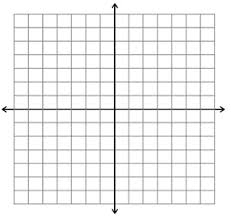 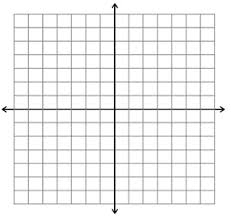 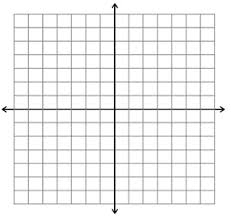 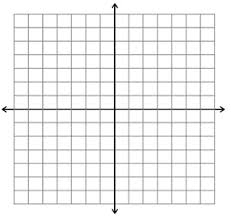 Calculator Portion
a)
b)
c)
d)
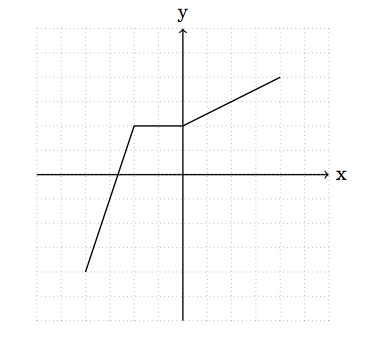